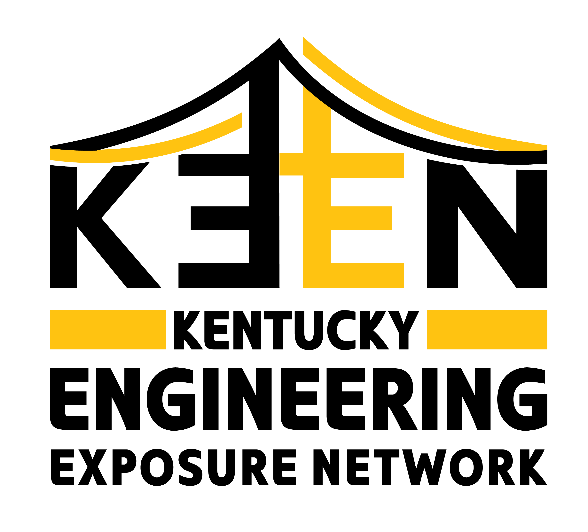 BRIDGES
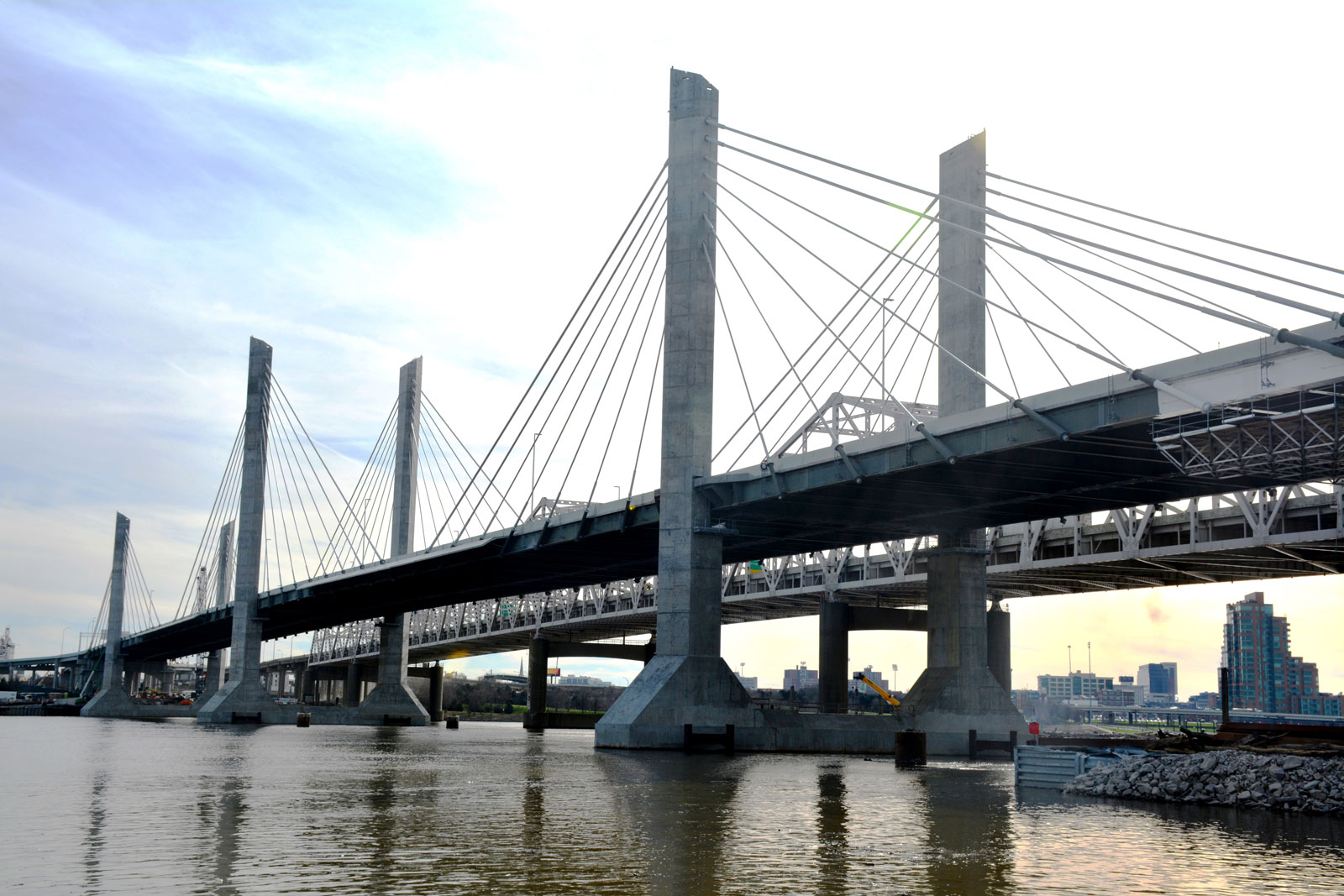 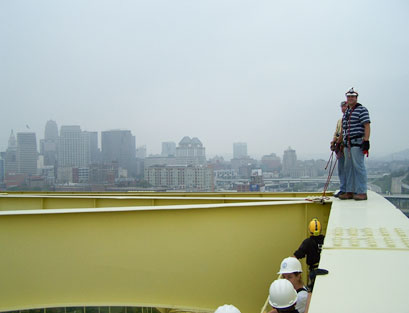 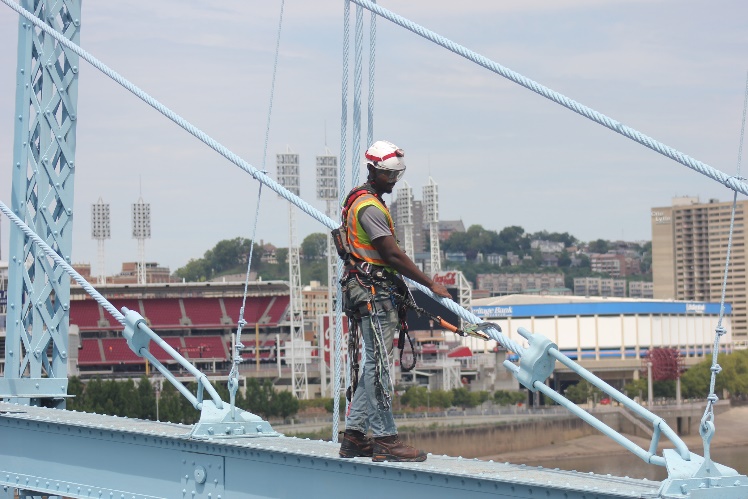 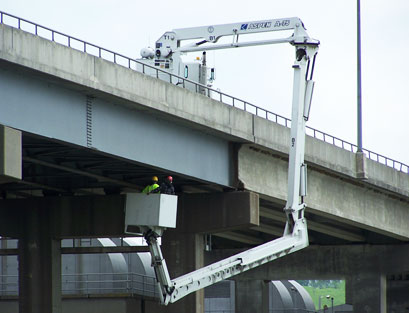 What are bridges made of?
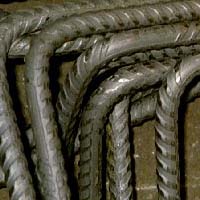 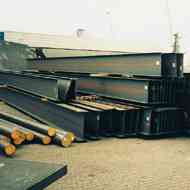 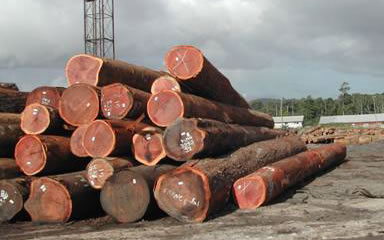 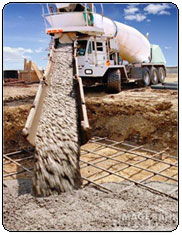 Timber
Concrete
Steel
Types of bridges:
Beam/Girder Bridge
Truss Bridge
Arch Bridge
Suspension Bridge
Cable Stayed Bridge
Beam/Girder Bridge
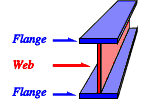 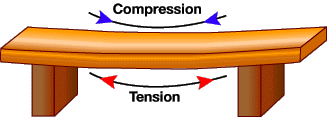 Beam/Girder Bridge
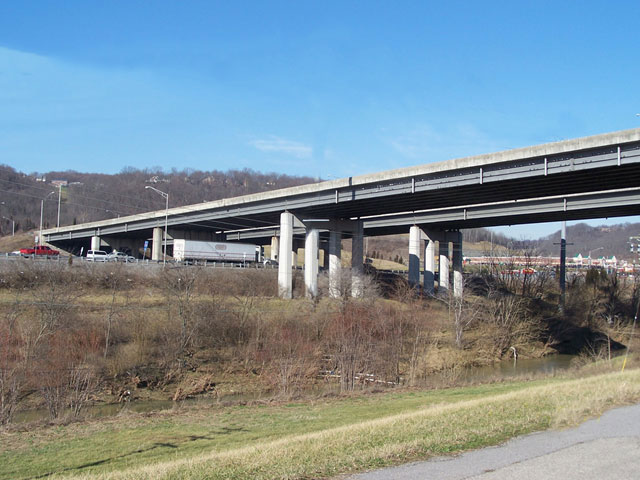 A Standard Beam and Girder Bridge in Northern Kentucky
Truss Bridge
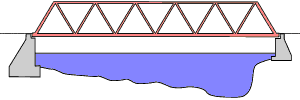 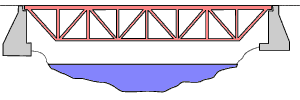 Truss Bridge (Through)
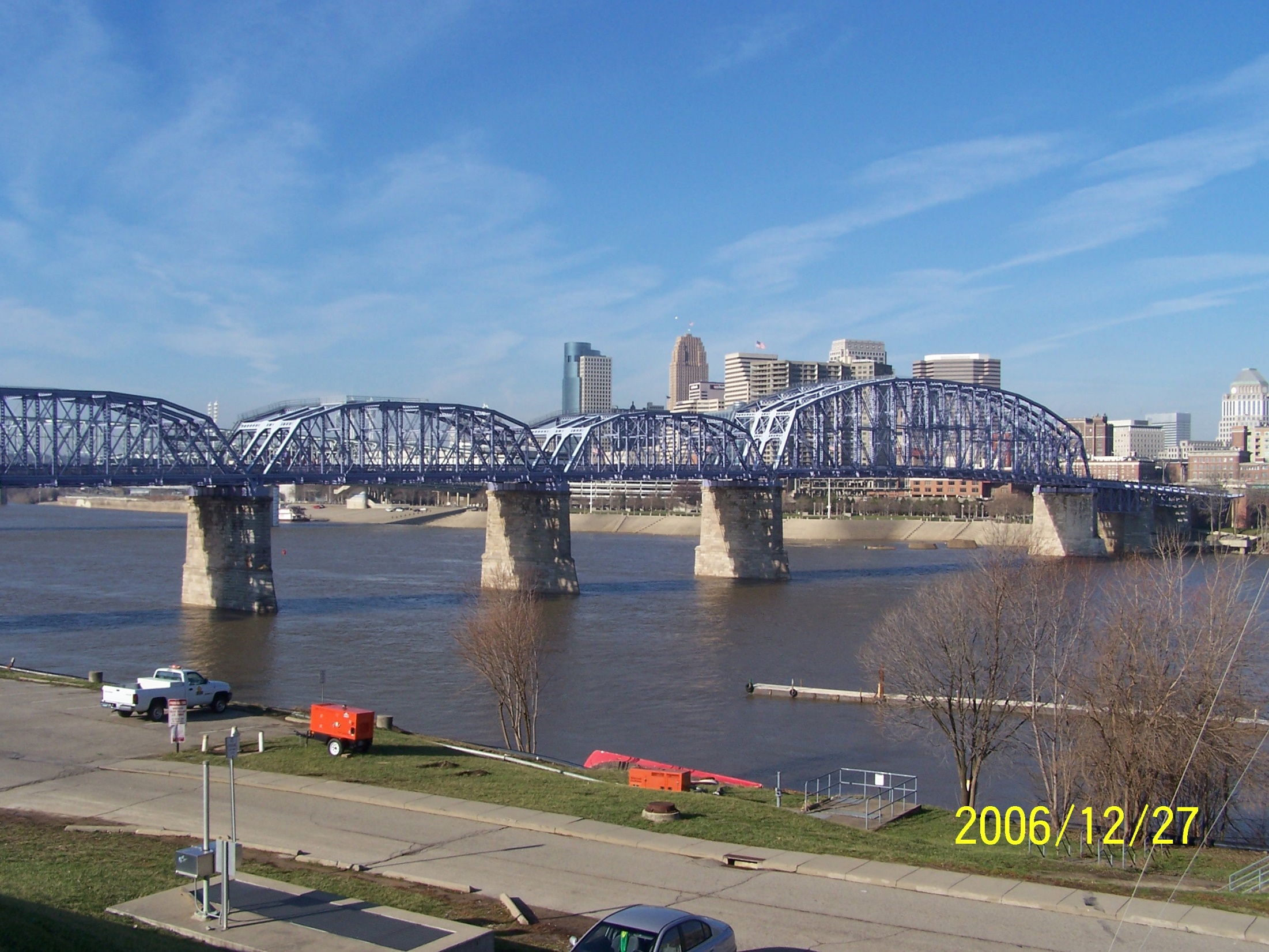 Purple People Bridge in Northern Kentucky
Truss Bridge (Deck)
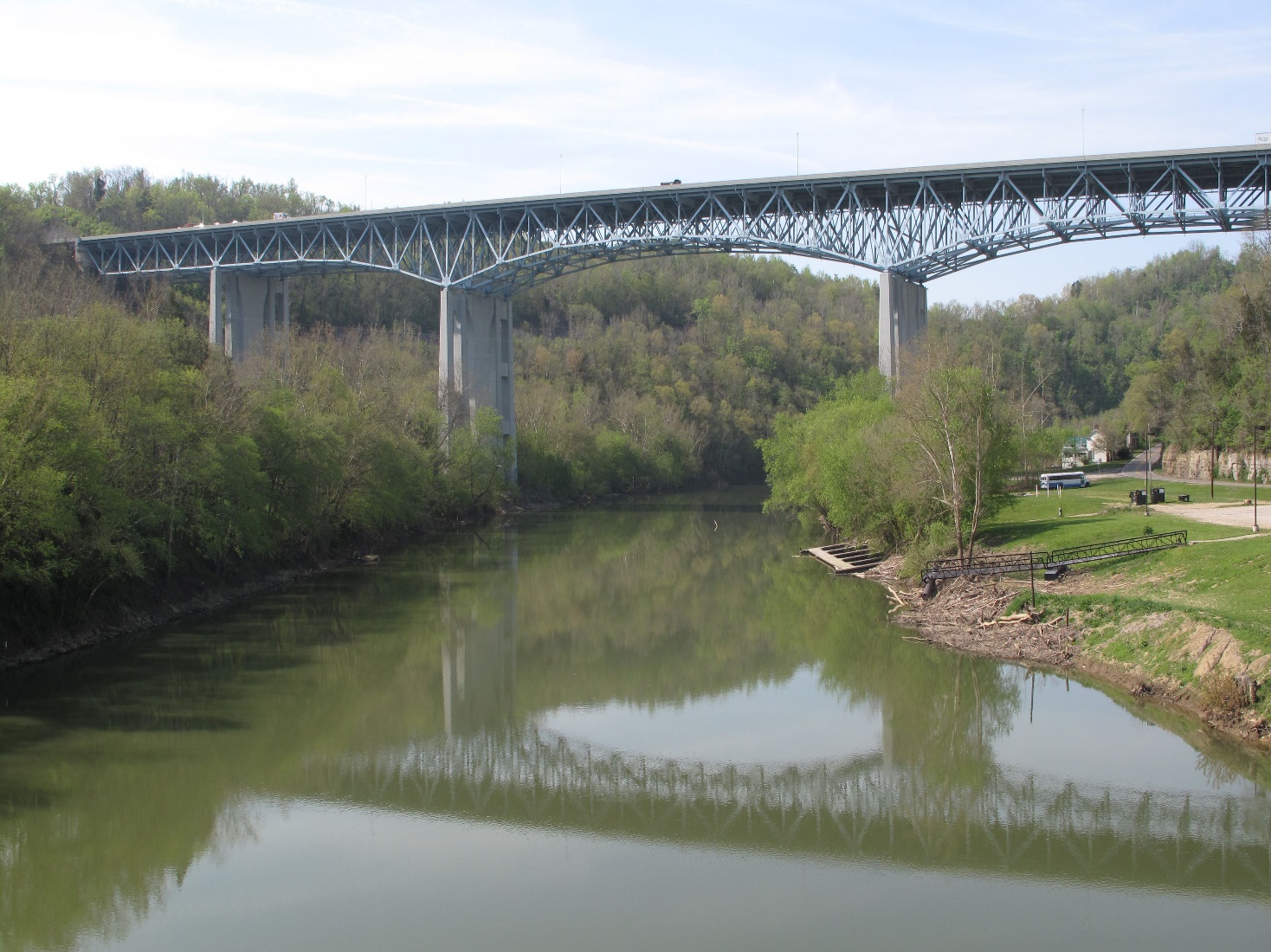 Clay’s Ferry Bridge
(Halfway between Lexington and Richmond on I-75)
Arch Bridge
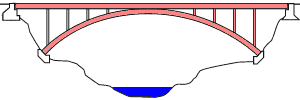 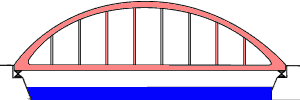 Arch Bridge (Through)
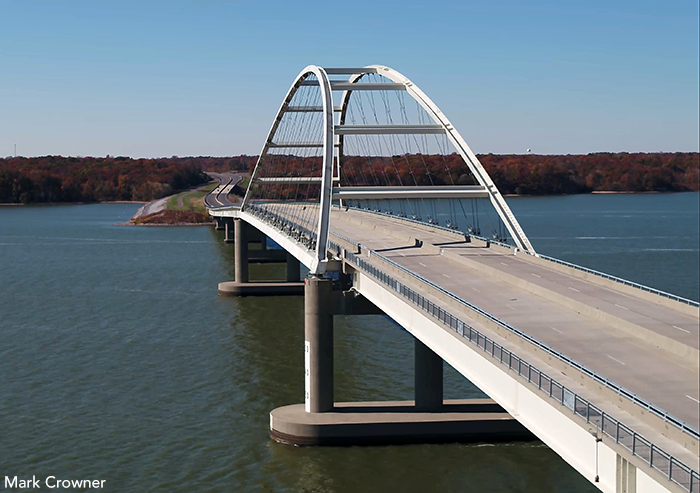 Eggner Ferry Bridge (Over Kentucky Lake near Paducah, KY)
Arch Bridge (Deck)
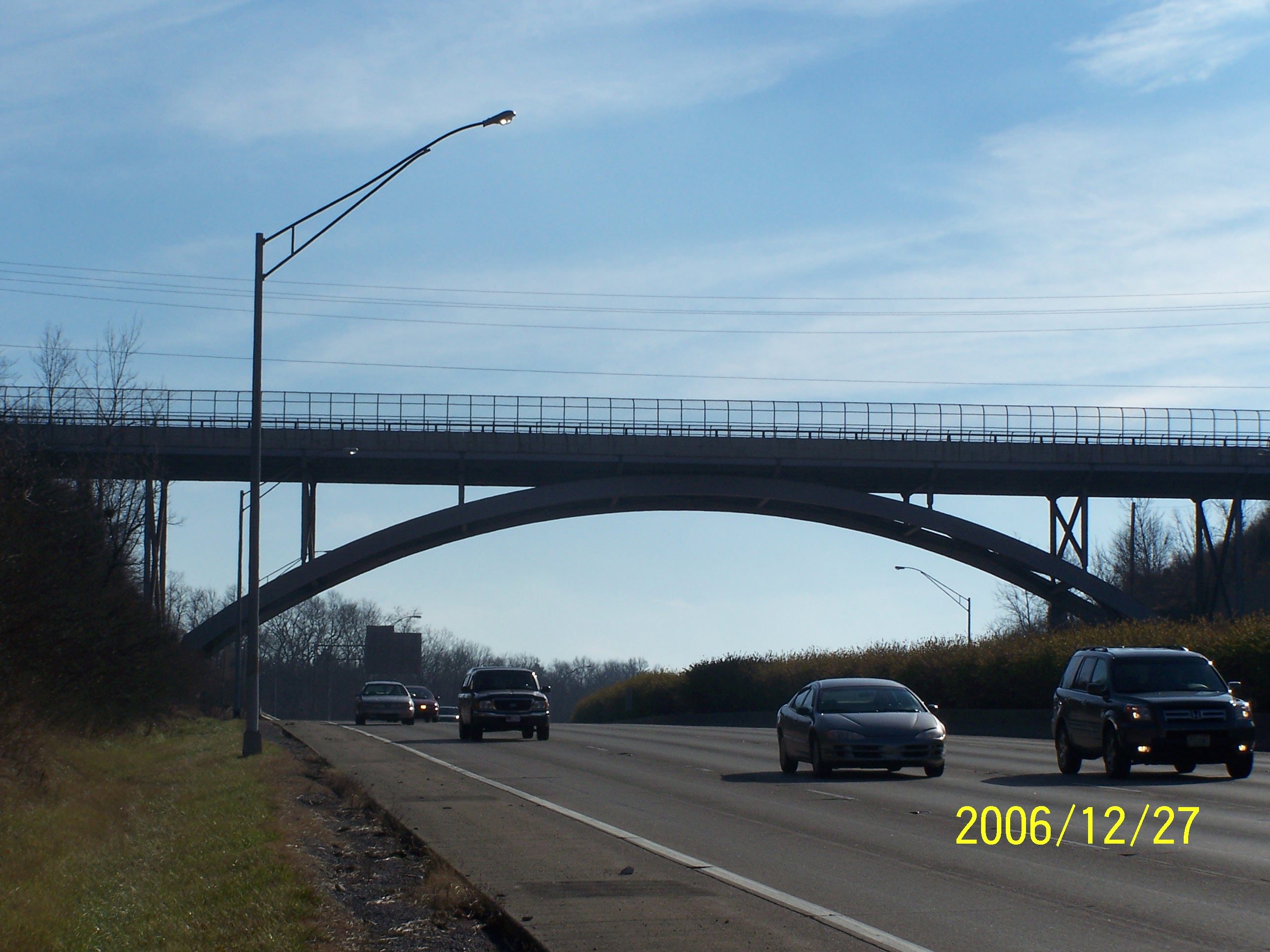 Deck Arch Bridge 
in Northern Kentucky near Cincinnati
Suspension Bridge
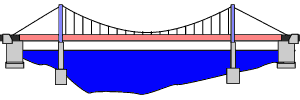 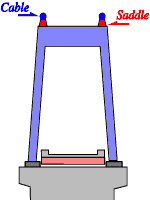 Suspension Bridge
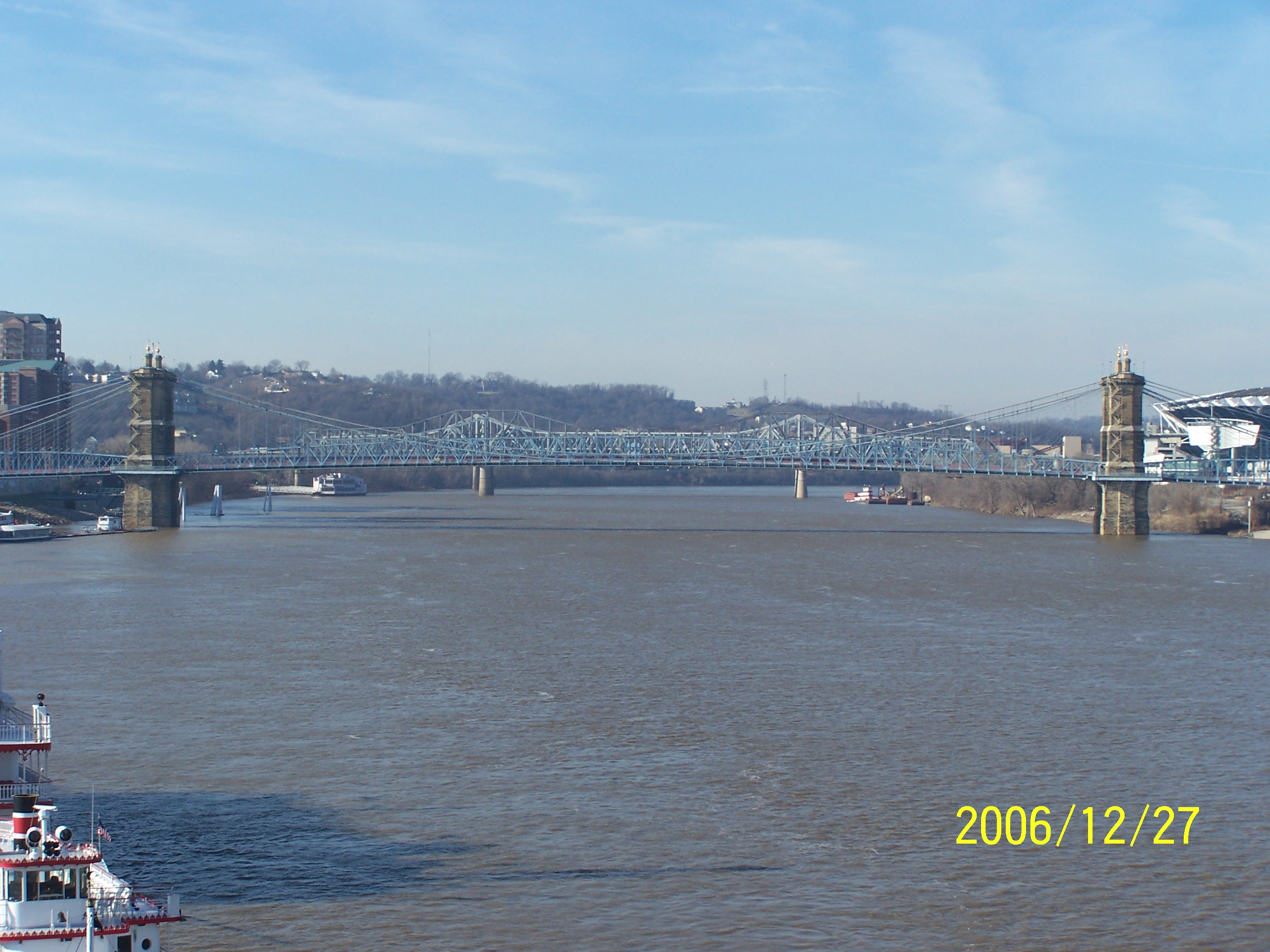 Roebling Suspension Bridge
Cable Stayed Bridge
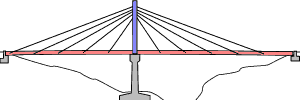 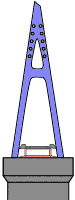 Cable Stayed Bridge
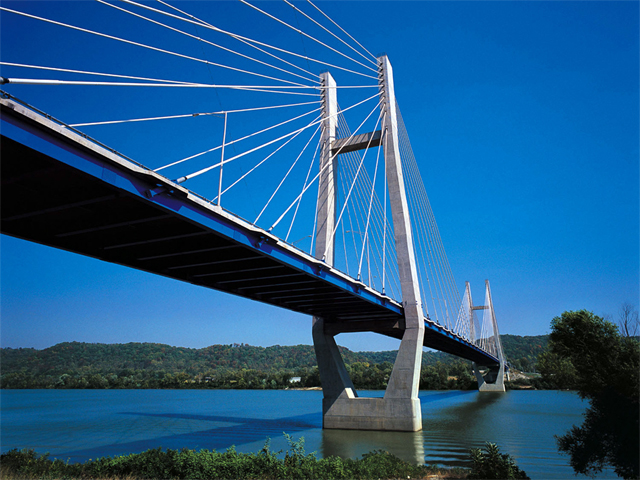 William H. Harsha Bridge 
(Maysville, KY)
Cable Stayed Bridge
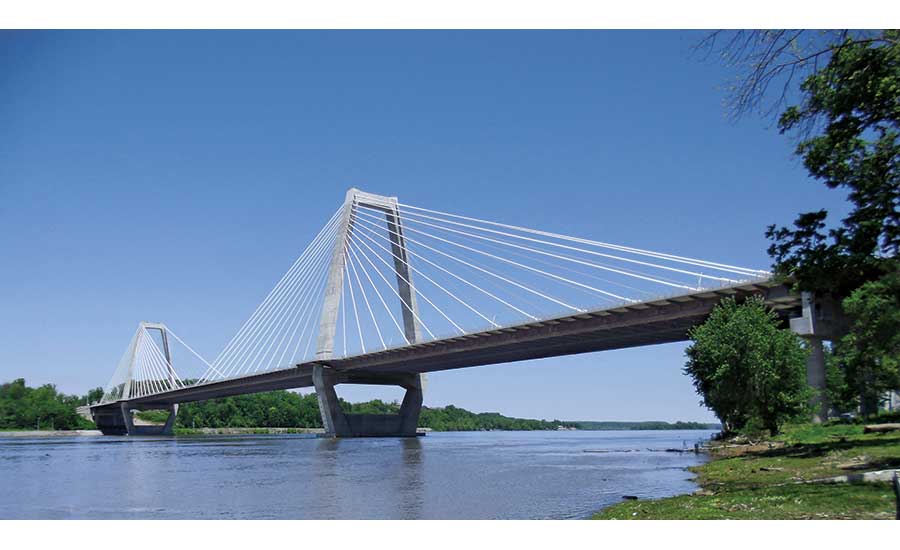 Lewis and Clark Bridge (Louisville, KY)
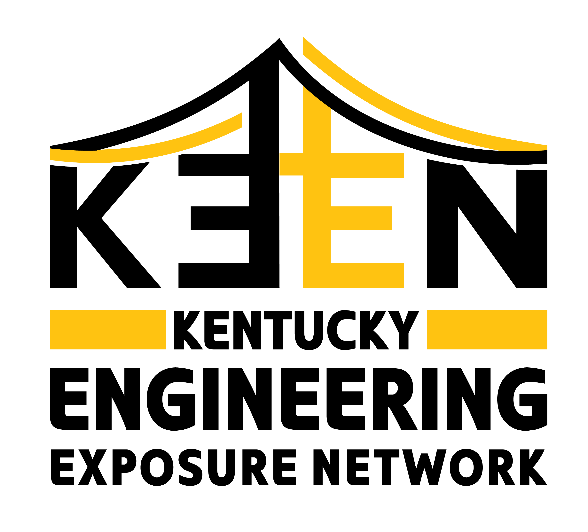 Email: KYTC.KEEN@ky.gov
Website: transportation.ky.gov/Education/Pages/KEEN.aspx